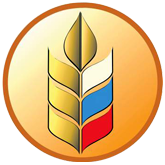 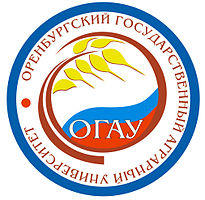 Министерство сельского хозяйства РФ
ФГБОУ ВО «Оренбургский ГАУ»
СТАТИСТИЧЕСКАЯ ОЦЕНКА ВЛИЯНИЯ ФАКТОРОВ НА УЛУЧШЕНИЕ ЖИЛИЩНЫХ УСЛОВИЙ ГОРОДСКИХ И СЕЛЬСКИХ ДОМОХОЗЯЙСТВ ОРЕНБУРГСКОЙ ОБЛАСТИ
Подготовили 
Кибатаева А.Н. Ларина Т.Н
Предмет статистического исследования рынка жилья сельских территорий
Таблица 1 – Динамика ввода в действие жилых домов в городах и сельской местности Оренбургской области
Таблица 2 - Распределение домашних хозяйств Оренбургской области по размеру занимаемого жилья в 2012 и 2016 гг., процентов
Результаты статистической оценки влияния социально-экономических факторов на изменение обеспеченности городских и сельских домохозяйств комфортными жилищными условиями
Таблица 3 -Значения модифицированного коэффициента корреляции
Спасибо за внимание!